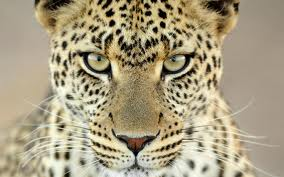 Leopards
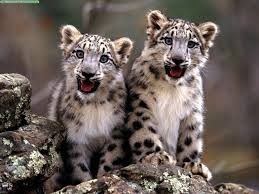 By. Phoebe
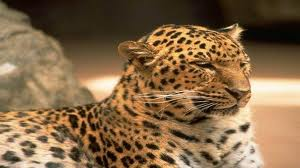 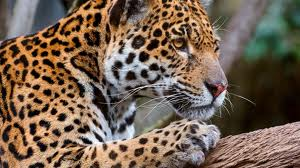 Habitat
Africa  and Asia
And forest
Grassy  places
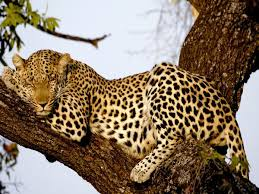 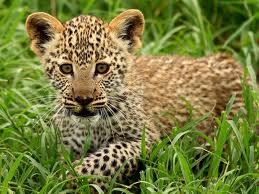 Food
Dear
Zebras
Gazelles
birds
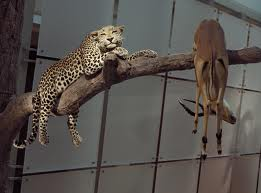 Life Cycle
Female  leopards  give birth  to  two  to  three cub only  at a time.
Cubs  learn  how  to  hunt.
And to protect  themselves.
Leopards  can  only  live  about 15 to 20   years in the wild.
Body
Leopards  are  large  wildcats.
They  weigh  about 60 to 200  pounds and 27  to  91  kilograms.
Leopards have pretty  spotted  fur.
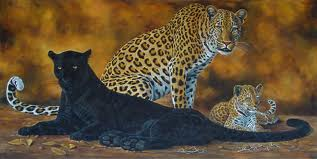 Fun Fact
Mother leopards protect  there  cubs  from  enemies by  carrying  there  cubs  up  trees.
The cubs  learn to hunt by  catching  mice and   rabbits.
The  leopards  are  good  swimmers
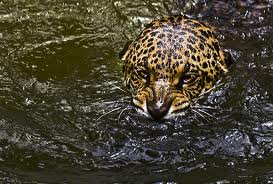 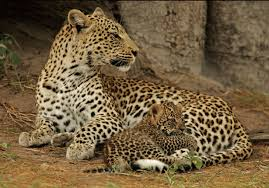 References
http://www.pebblego.com/content/animals/pgo_player.php